EQUILIBRIUM AND CENTRE OF GRAVITY
Specification
know that the weight of a body acts through its centre of gravity
Centre of gravity
The centre of gravity of a body is that point at which the weight of the body acts.
The centre of gravity of a symmetrical body is along the axis of symmetry.

Centre of gravity is also sometimes called centre of mass.
centres of gravity of regular shapes
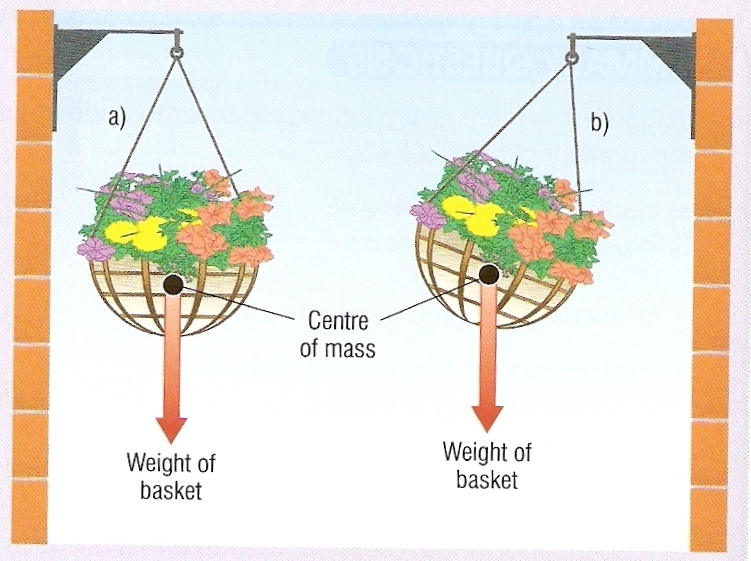 Centre of gravity
If suspended, a body will come to rest with its centre of gravity directly below the point of suspension.
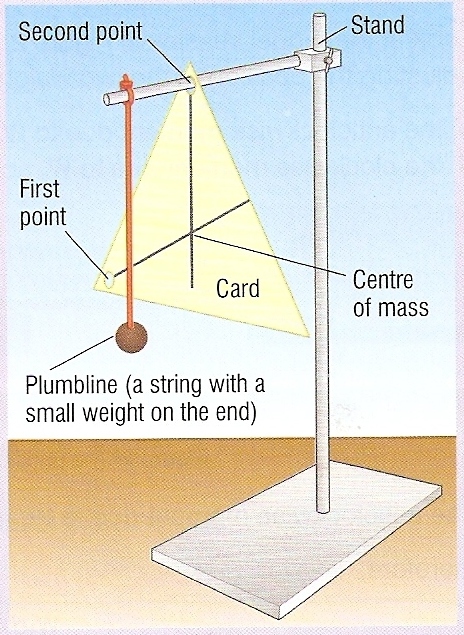 Centre of gravity
Finding the centre of gravity of a card
Pierce the card in at least two places. 
Suspend the card from one of these holes.
Hang a plumbline from the point of suspension.
Using the plumbline as a reference draw a vertical line on the card.
Repeat for the other hole(s).
The centre of gravity is where the lines cross on the card.
Centre of gravity
Centre of gravity
Centre of gravity
balanced
stable
unstable - toppling
Stability
A body is stable as long as its centre of gravity remains vertically above its base.
If this is not the case, the body will topple.
Question
What factors make a modern racing car as stable as possible?





1.   A wide wheel base.
2.   A low centre of gravity.